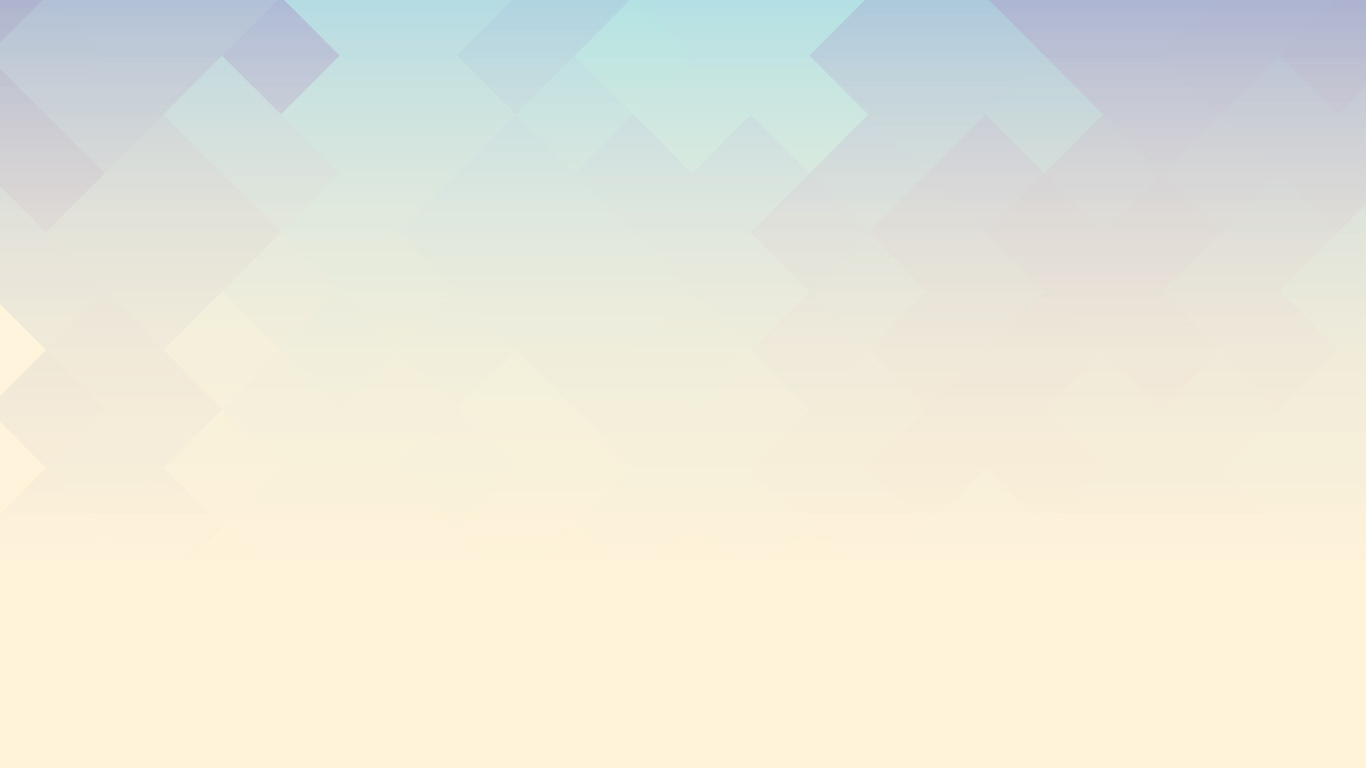 CHÀO MỪNG
 QUÝ THẦY CÔ VÀ CÁC EM HỌC SINH!
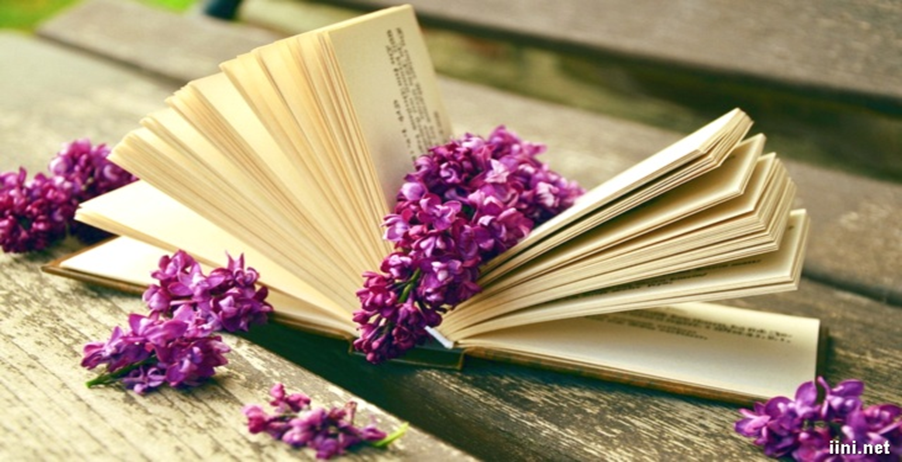 Giáo viên: Nguyễn Thị Lan
Trường: THCS Đại Đồng Thành
Nhìn tranh đoán tên tác phẩm, tác giả tương ứng
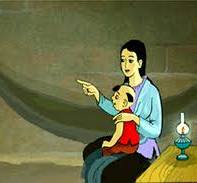 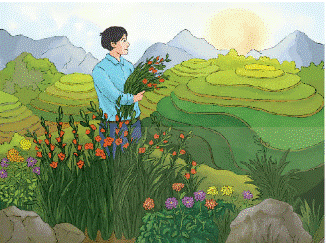 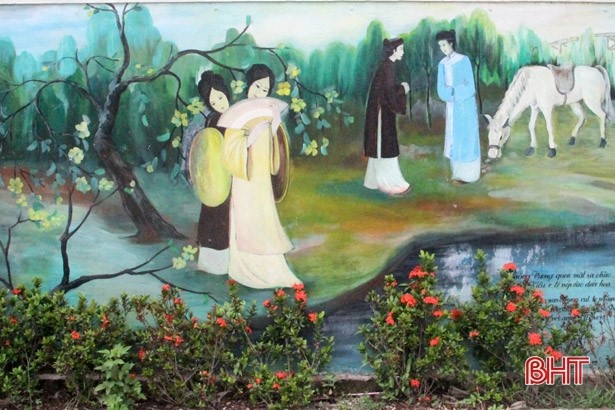 Tranh 3
Tranh 1
Tranh 2
Tranh 4
Lặng lẽ Sa Pa (Nguyễn Thành Long)
Chuyện người con gái Nam Xương (Nguyễn Dữ)
Đoạn trích Kim - Kiều gặp gỡ (trích Truyện Kiều – Nguyễn Du)
Chiếc lá cuối cùng (O.Hen-ry)
TIẾT 51: VIẾT 
VIẾT BÀI VĂN NGHỊ LUẬN PHÂN TÍCH MỘT TÁC PHẨM VĂN HỌC (TRUYỆN)
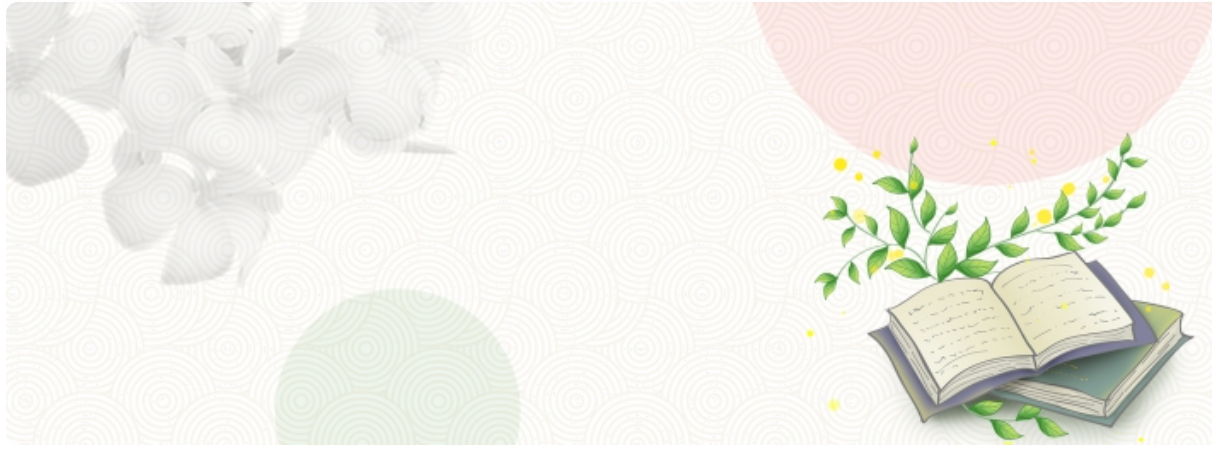 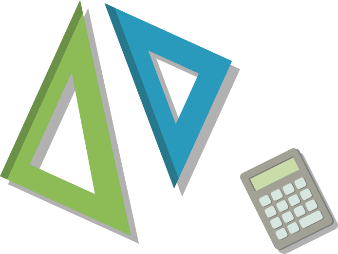 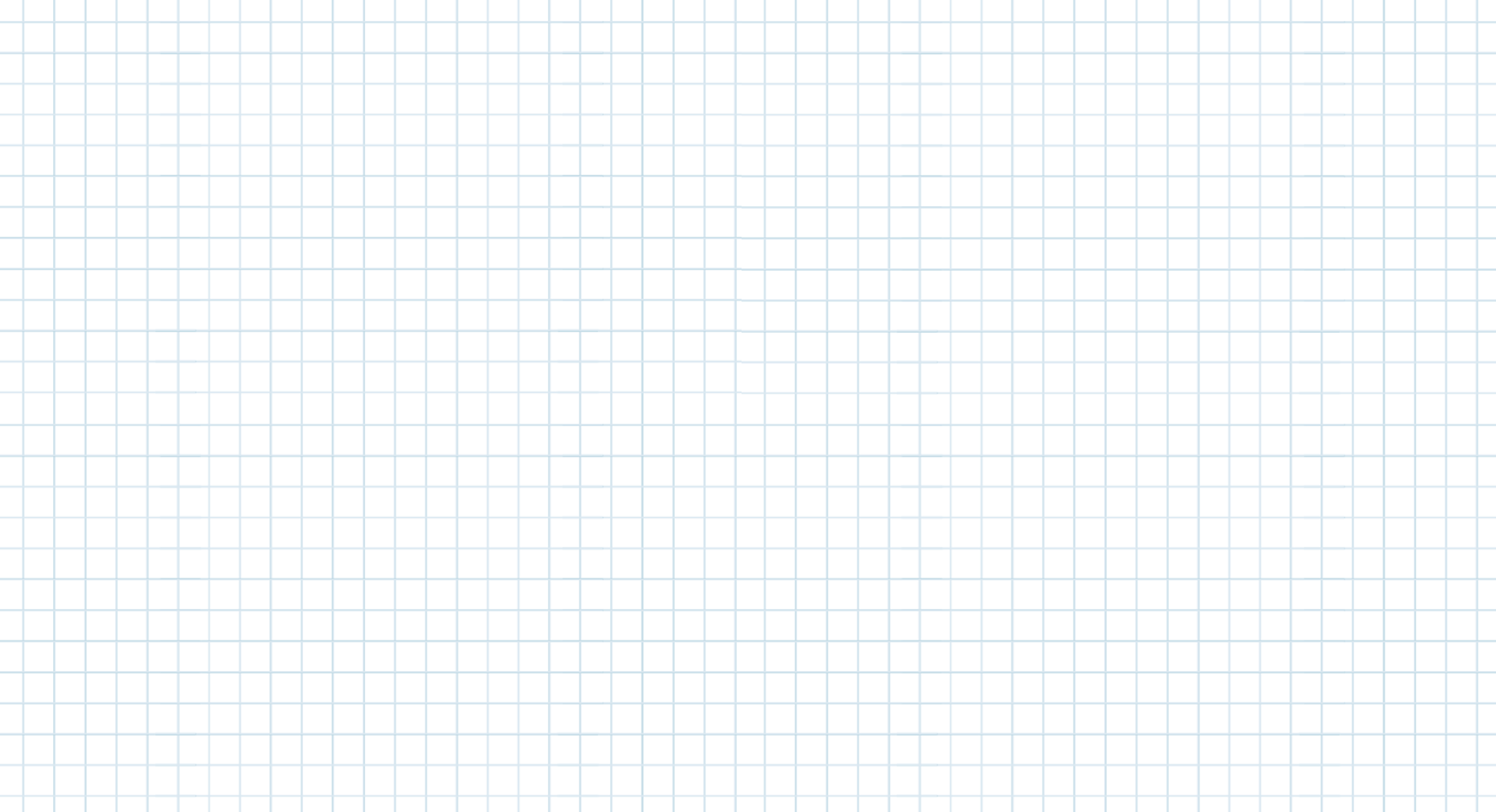 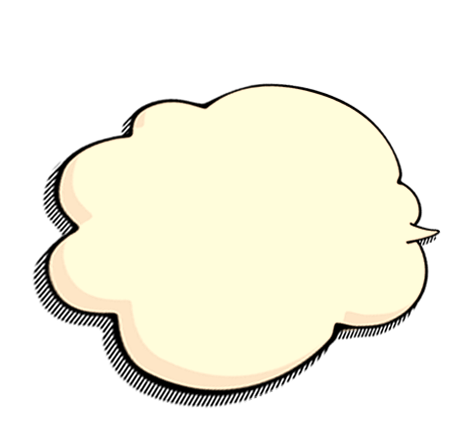 I. GIỚI THIỆU KIỂU BÀI
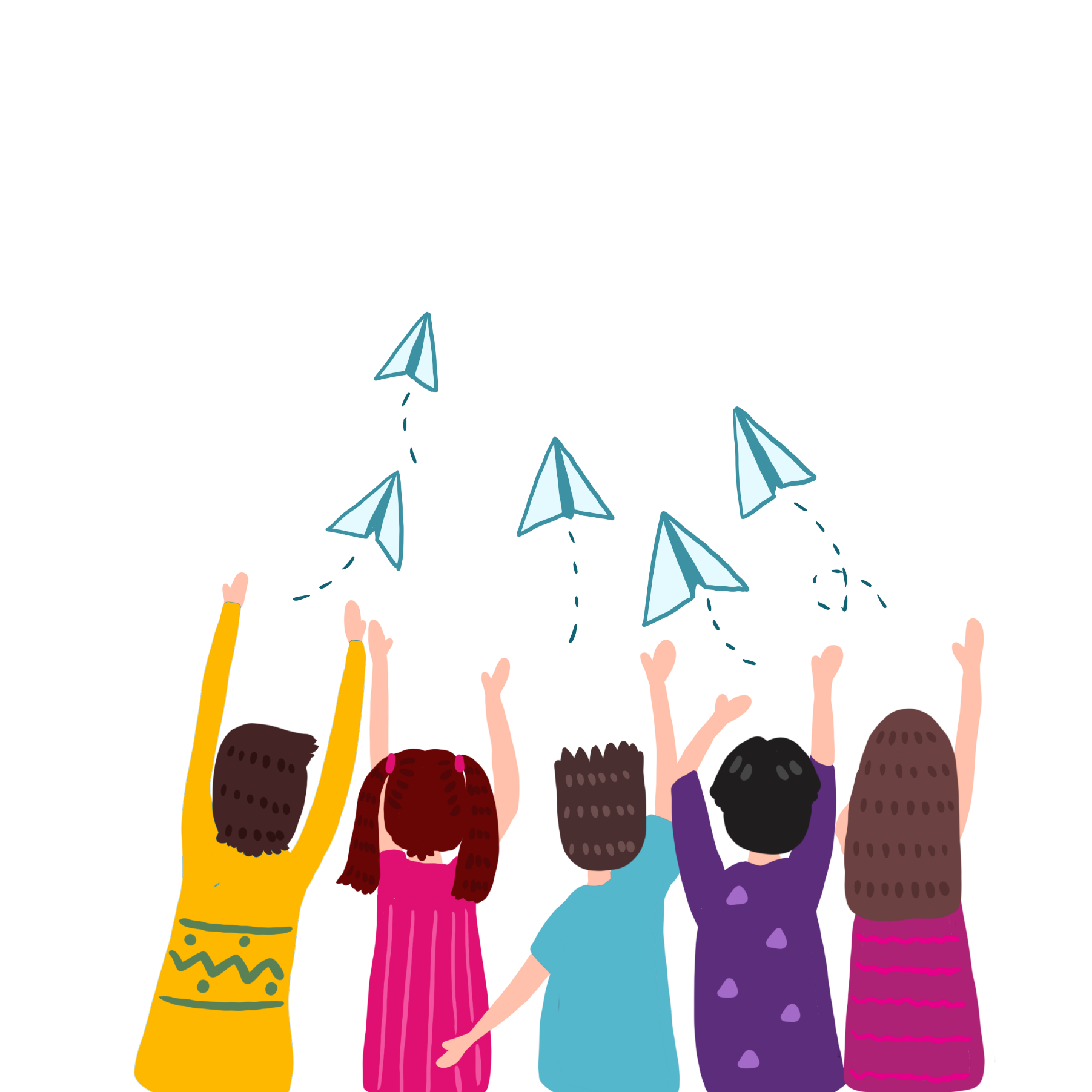 Đọc phần giới thiệu dưới tên bài và cho biết mục tiêu bài học?
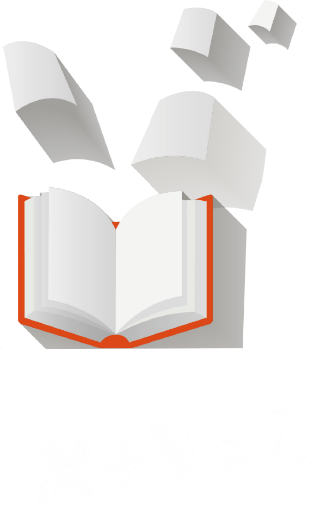 II. YÊU CẦU KIỂU BÀI
PHIẾU HỌC TẬP SỐ 1
II. YÊU CẦU KIỂU BÀI
PHIẾU HỌC TẬP SỐ 1
6
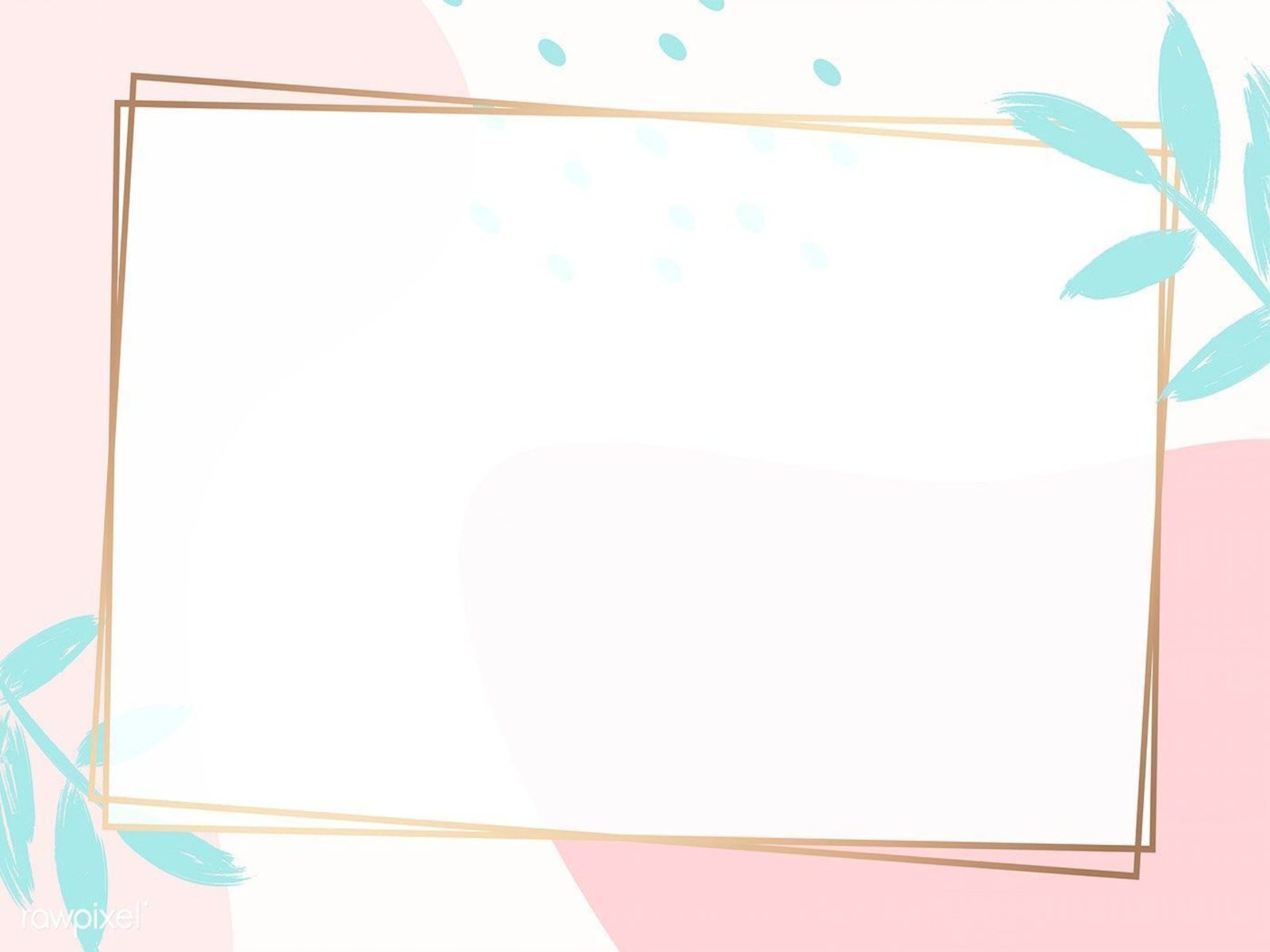 III. Phân tích 
bài viết tham khảo
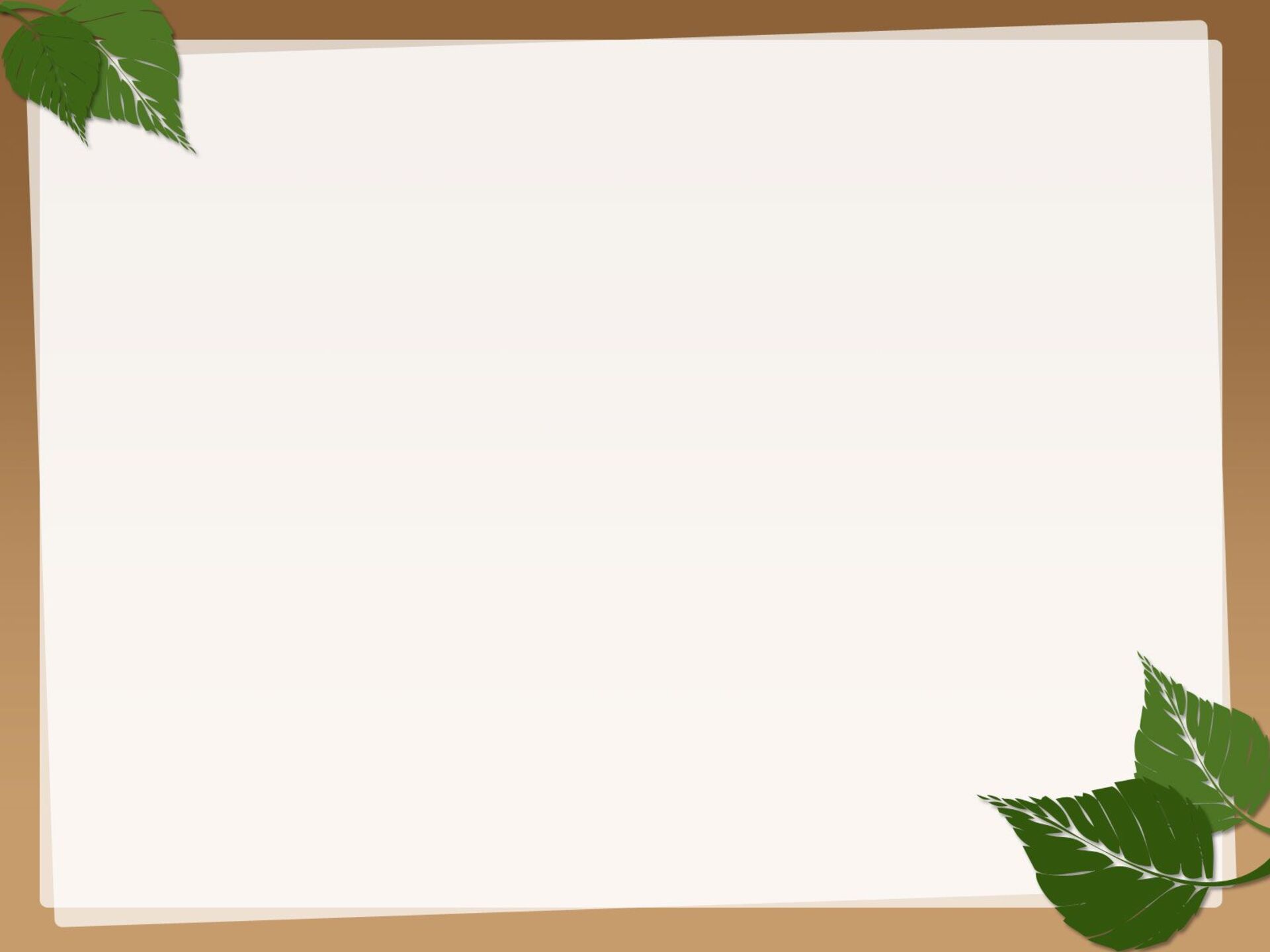 1. Đọc văn bản: 
“Nốt nhạc trầm trên đỉnh non cao”
[Speaker Notes: Nguyễn Nhâm
0981713891- 0366.698.459.]
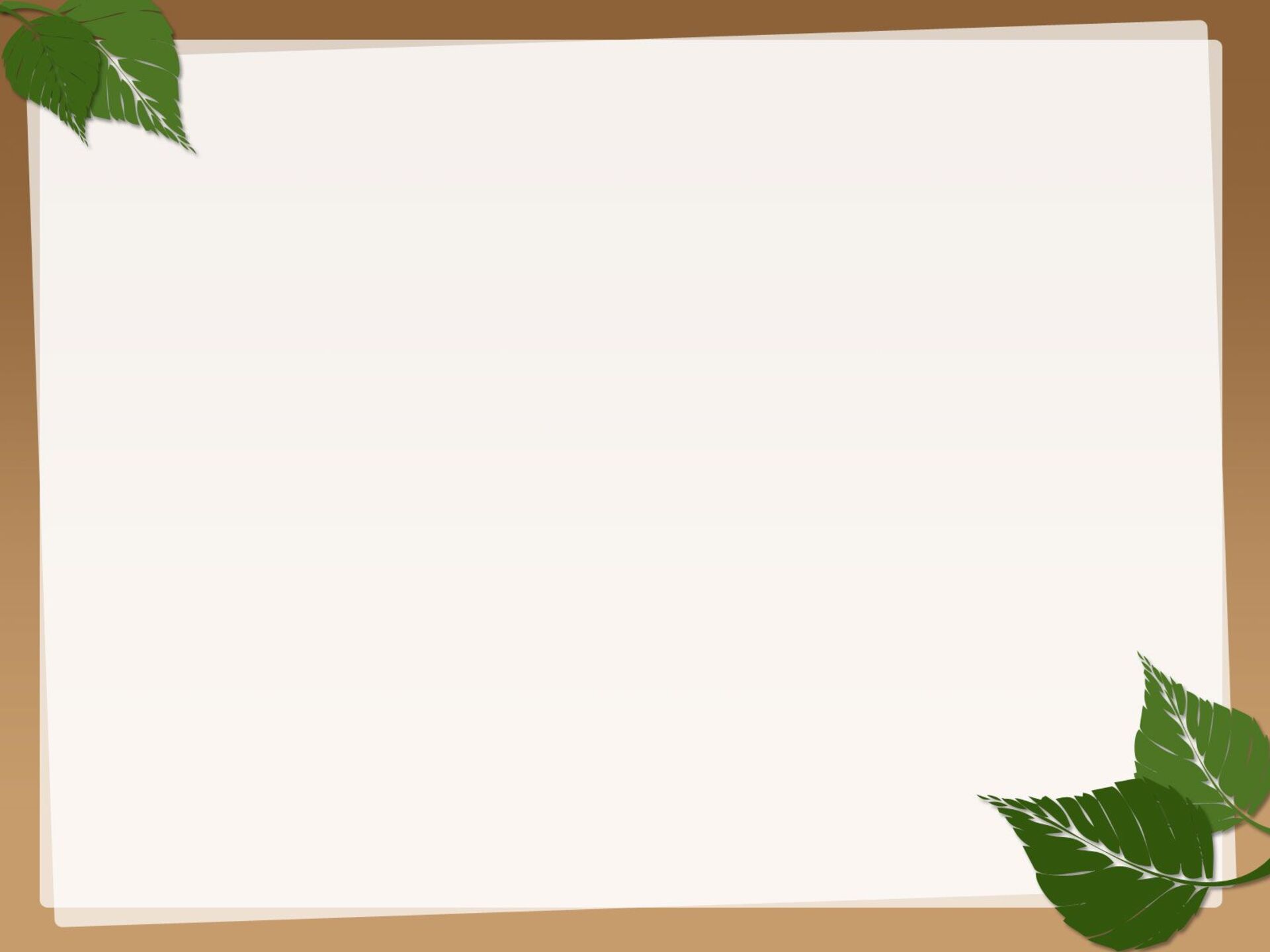 2. Phân tích bài viết
[Speaker Notes: Nguyễn Nhâm
0981713891- 0366.698.459.]
PHIẾU HỌC TẬP SỐ 2
10
PHIẾU HỌC TẬP SỐ 2: PHÂN TÍCH BÀI VIẾT THAM KHẢO
- Đoạn văn số 1 => Mở bài
+ Giới thiệu khái quát về tác phẩm truyện: nhan đề: “Lặng lẽ Sapa”, tác giả Nguyễn Thành Long, thể loại: truyện ngắn; đề tài.
+ Nhận xét khái quát về tác phẩm: Truyện có sức hấp dẫn bởi tình huống truyện độc đáo, nhân vật được xây dựng bằng bút pháp lí tưởng hóa, không khí truyện thấm đẫm chất thơ, ẩn chứa những thông điệp sâu sa.
11
PHIẾU HỌC TẬP SỐ 2: PHÂN TÍCH BÀI VIẾT THAM KHẢO
- Đoạn văn số 2,3,4,5,6 => Thân bài. 
Nội dung chủ đề: Sự cống hiến, hi sinh lặng thầm của những con người lao động nhỏ bé, bình dị. 
+ Đoạn 3,4,5: phân tích hình tượng nhân vật anh thanh niên. 
+ Đoạn văn 6: phân tích làm rõ tư tưởng, tình cảm của nhà văn: Những suy ngẫm của nhà văn về giới hạn của nghệ thuật trước cuộc đời.
12
PHIẾU HỌC TẬP SỐ 2: PHÂN TÍCH BÀI VIẾT THAM KHẢO
- Đoạn văn số 7. 
- Phân tích những nét đặc sắc về nghệ thuật của tác phẩm truyện: tình huống, tạo dựng không khí truyện, ngôn ngữ, không đặt tên cho các nhân vật và hiệu quả thẩm mĩ của nó.
13
PHIẾU HỌC TẬP SỐ 2: PHÂN TÍCH BÀI VIẾT THAM KHẢO
+ Thân bài: 2 nội dung lớn: Phân tích nội dung chủ đề và phân tích nghệ thuật
+ Luận điểm: đứng ở đầu đoạn văn => đoạn văn diễn dịch
+ Lí lẽ: lời lí giải của người viết thuyết phục
+ Bằng chứng: chính xác, lấy từ văn bản theo cách trực tiếp và gián tiếp. 
=> Chặt chẽ, thuyết phục
14
PHIẾU HỌC TẬP SỐ 2: PHÂN TÍCH BÀI VIẾT THAM KHẢO
- Đoạn 8: Khẳng định giá trị và ý nghĩa của tác phẩm.
- Đạt yêu cầu số 5
15
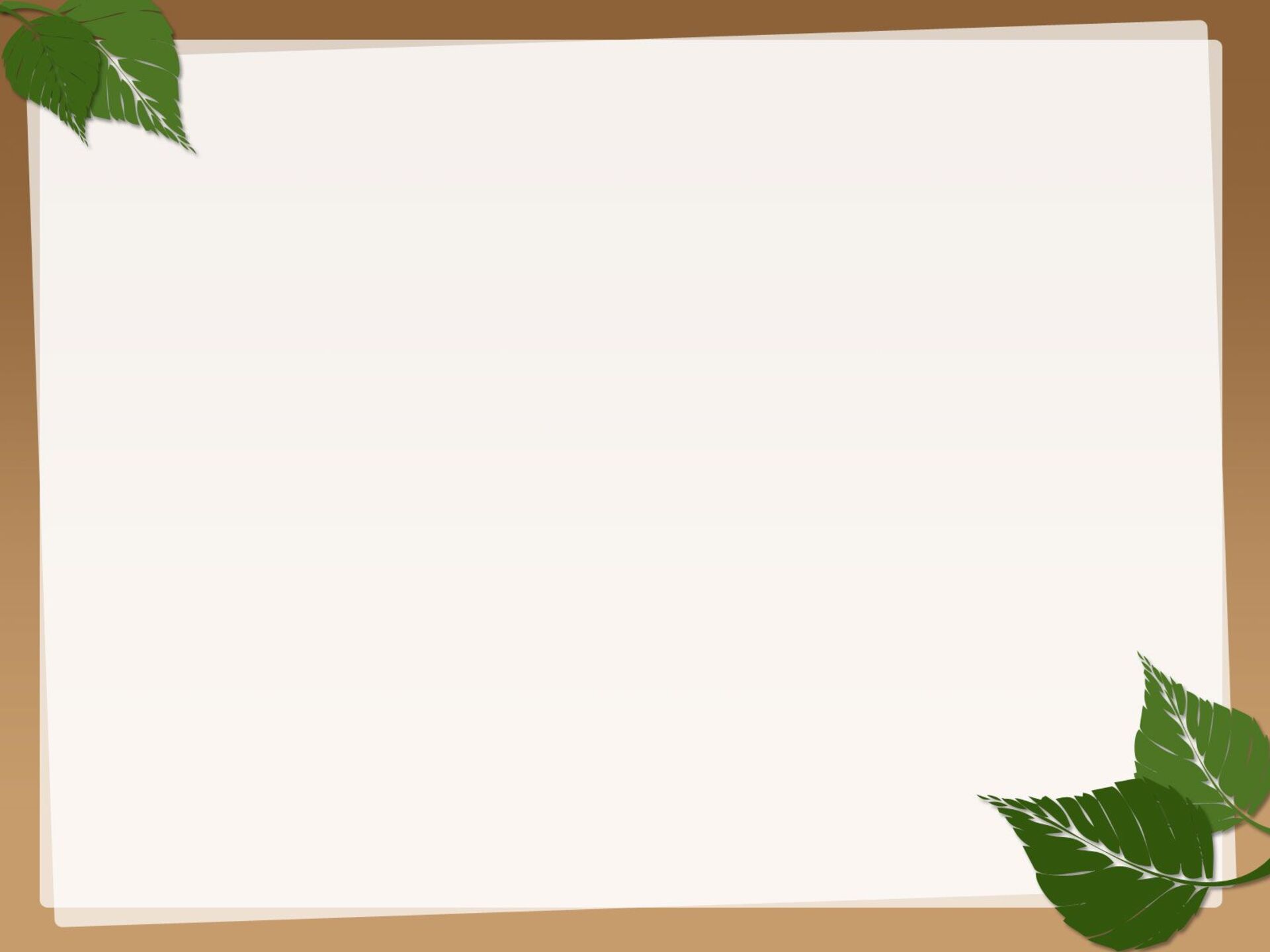 3. Dàn ý chung
- Mở bài: giới thiệu tác phẩm truyện (nhan đề, tác giả, thể loại) và nêu ý kiến quát về tác phẩm.
- Thân bài:
+ Phân tích nội dung chủ đề của tác phẩm truyện (phân tích hiện thực đời sống; hình tượng con người; tư tưởng, tình cảm của nhà văn;...), có lí lẽ và bằng chứng.
 + Phân tích những nét đặc sắc về hình thức nghệ thuật của tác phẩm (cốt truyện, ngôi kể, tình huống, nghệ thuật xây dựng nhân vật, ngôn ngữ, không gian, thời gian,…) và hiệu quả thẩm mĩ của nó, có lí lẽ và bằng chứng.
- Kết bài: khẳng định ý nghĩa, giá trị của tác phẩm truyện
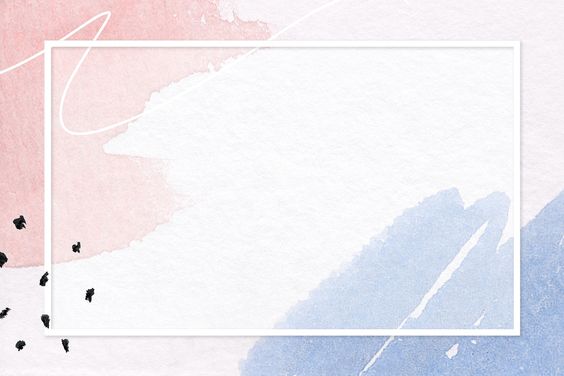 IV. Thực hành viết 
theo các bước
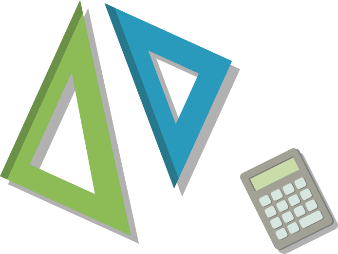 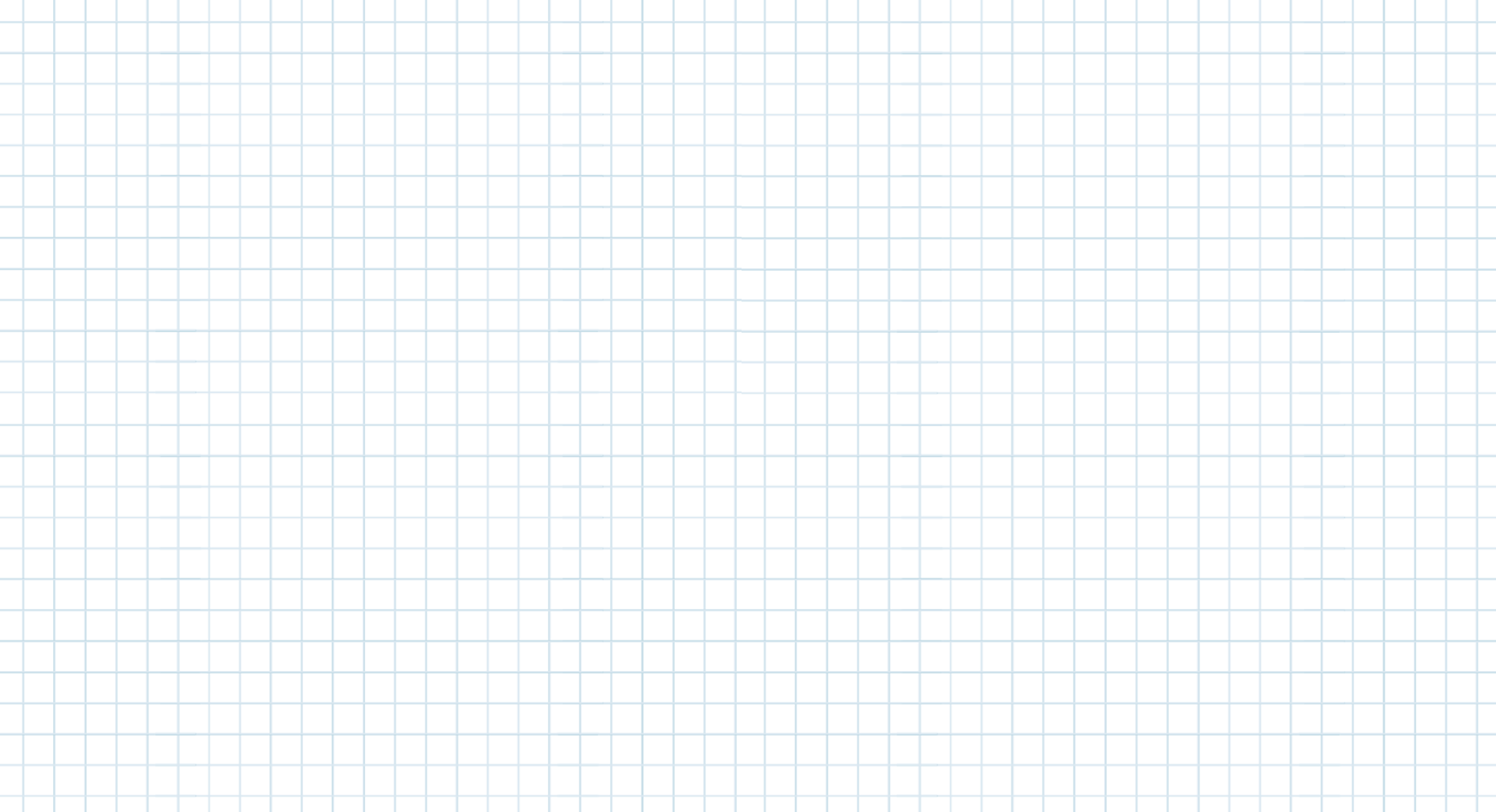 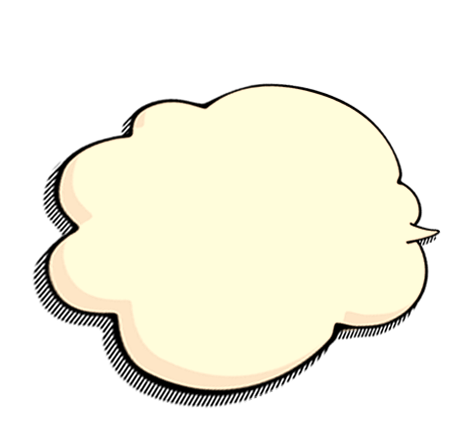 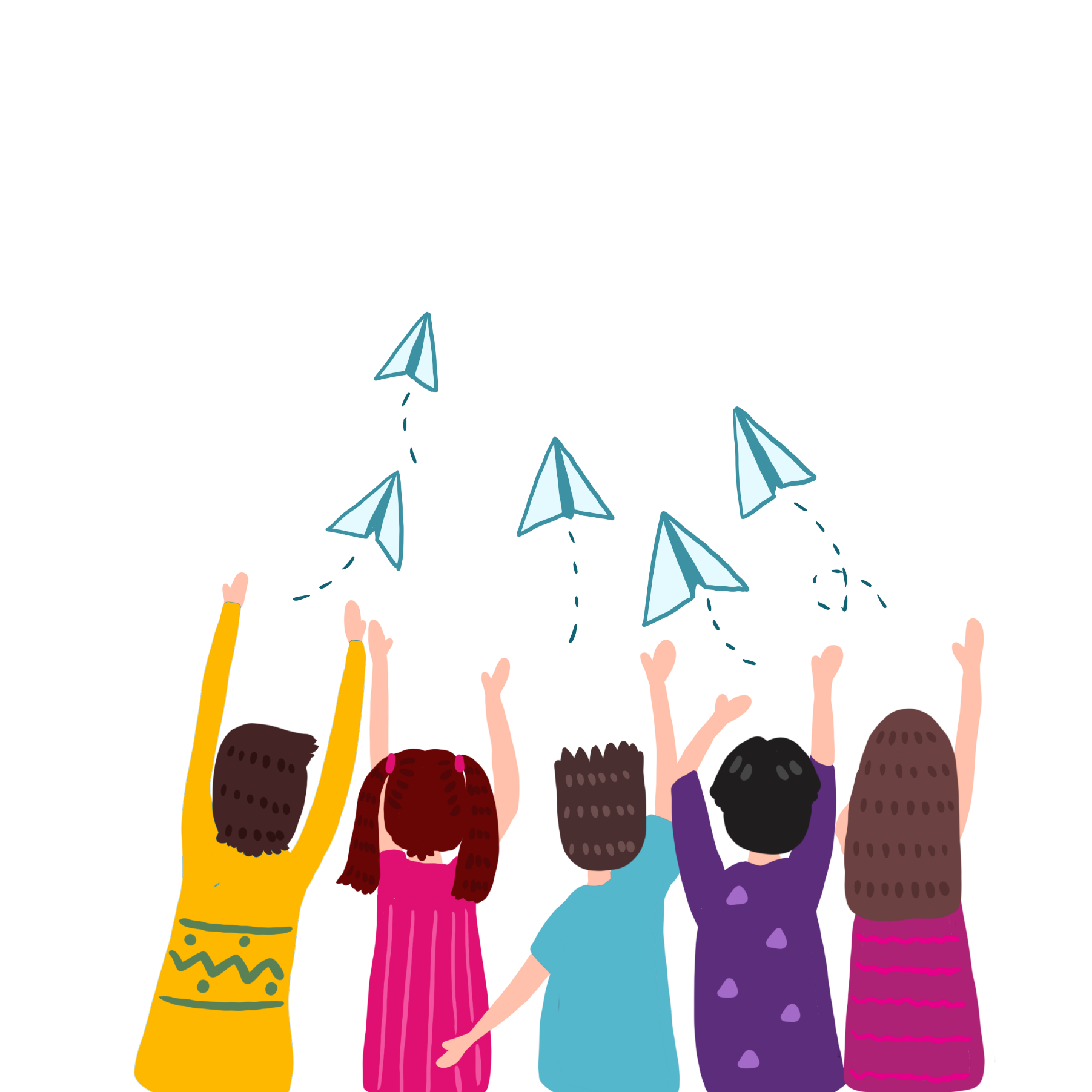 Xác định mục đích viết 
và người đọc
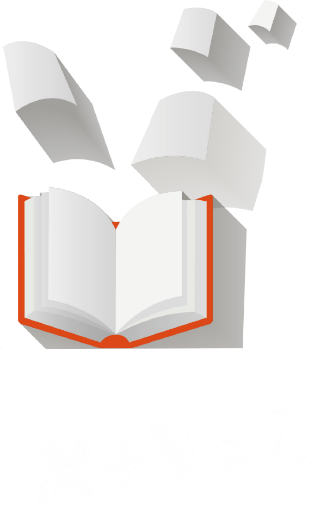 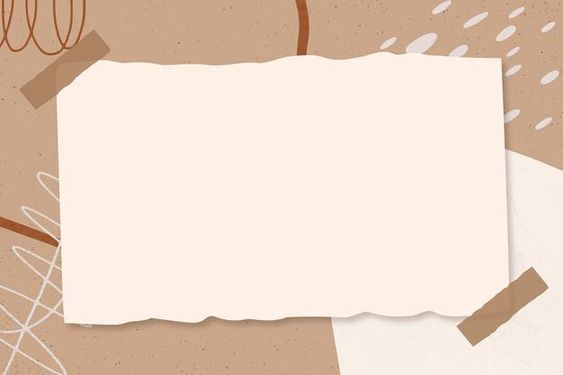 1. Trước khi viết
Lựa chọn đề tài
a
b
Tìm ý
Lập dàn ý
c
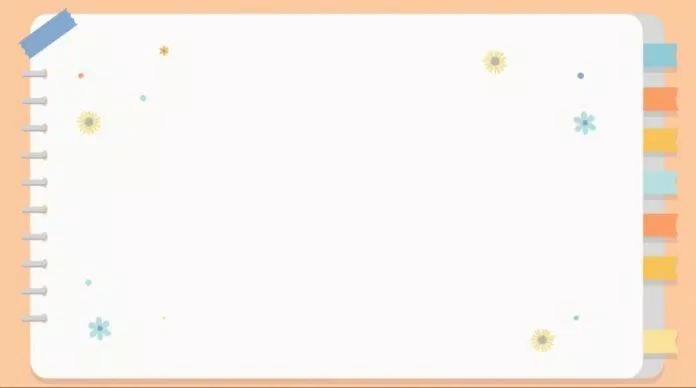 a. Lựa chọn đề tài
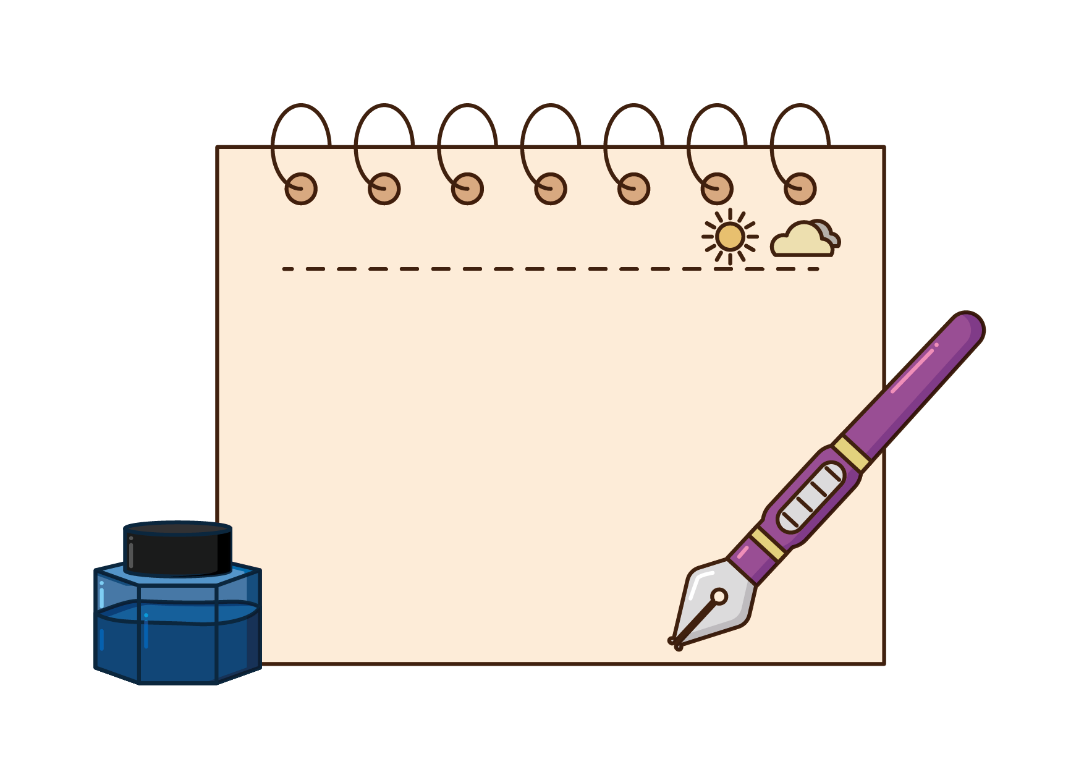 Phân tích đoạn trích trong truyện ngắn: “Cha tôi” của Sương Nguyệt Minh
PHIẾU HỌC TẬP 3:
Tìm ý cho bài văn phân tích một tác phẩm văn học (Truyện)
Đề bài:  Viết bài văn nghị luận phân tích đoạn trích trong truyện ngắn: “ Cha tôi” của Sương Nguyệt Minh.
[Speaker Notes: Khởi động
? Điểm chung có trong các hình ảnh trên là gì ? – xuất hiện hình ảnh ánh trăng trong các tác phẩm
? Vậy em nói gì về hình ảnh trăng trong thơ ca ? – đề tài, nguồn cảm hứng của thơ ca.
Gv dẫn vào bài mới: Đúng như vậy các em ạ. Từ cổ chí kim, từ đông sang tây, trăng luôn là nguồn cảm hứng dạt dạo để thi nhân tạo ra những vần thơ đây sức lay động. Ngẩng đầu thấy trăng sáng/ cúi đầu nhớ cố hương ; trăng vào cửa sổ đòi thơ ; trăng lồng cổ thụ … ; đầu súng trăng treo. Và hôm nay, chúng ta tìm hiểu thêm hình ảnh trăng qua bài thơ ánh trăng của Nguyễn Duy.]
PHIẾU HỌC TẬP 3:
Tìm ý cho bài văn phân tích một tác phẩm văn học (Truyện)
Đề bài:  Viết bài văn nghị luận phân tích đoạn trích trong truyện ngắn: “ Cha tôi” của Sương Nguyệt Minh.
- Đoạn trích  "Cha tôi" kể về cuộc sống gia đình của một cựu chiến binh khi ông trở về nghỉ hưu sau nhiều năm xa nhà. Người cha, từng là một người lính với nhiều kỷ niệm và chiến công, nay đối mặt với cuộc sống gia đình và những thay đổi của các thế hệ sau. Mâu thuẫn nảy sinh khi ông gặp khó khăn trong việc chấp nhận lối sống tự do, phóng khoáng của con trai mình, dẫn đến những xung đột gay gắt. 


- Chủ đề của truyện nhấn mạnh vào sự khác biệt về tư tưởng giữa các thế hệ trong gia đình và nhu cầu hòa giải để duy trì sự gắn kết và tình cảm gia đình.
+ Nhân vật người cha trong truyện là một cựu chiến binh đã cống hiến cả cuộc đời cho đất nước, nhưng khi trở về với gia đình, ông lại gặp phải những khó khăn trong việc thích nghi với cuộc sống đời thường.
+ Nhân vật con trai là đại diện cho thế hệ trẻ, với lối sống phóng khoáng, tự do, và ít bị ràng buộc bởi những giá trị truyền thống.
[Speaker Notes: Giáo án của Thảo Nguyên 0979818956]
+ Truyện được xây dựng với cốt truyện kịch tính. 
+ Ngôi kể thứ nhất 
+ Xây dựng tình huống xung đột để khắc họa sự khác biệt giữa các thế hệ.
+  Nhân vật được khắc họa thông qua nội tâm sâu sắc. 
+ Ngôn ngữ giản dị, tinh tế, giàu hình ảnh và cảm xúc, kết hợp với hình thức ngôn ngữ đối thoại và độc thoại nội tâm.
+ Tác phẩm "Cha tôi" của Sương Nguyệt Minh khơi gợi trong lòng người đọc những tình cảm gia đình thiêng liêng, đồng thời giúp chúng ta nhận thức rõ hơn về trách nhiệm của mình đối với gia đình và những người thân yêu. 

+ Với những giá trị ấy, "Cha tôi" sẽ tiếp tục sống mãi trong lòng người đọc, như một biểu tượng của tình yêu thương và sự thấu hiểu giữa các thế hệ.
[Speaker Notes: Giáo án của Thảo Nguyên 0979818956]
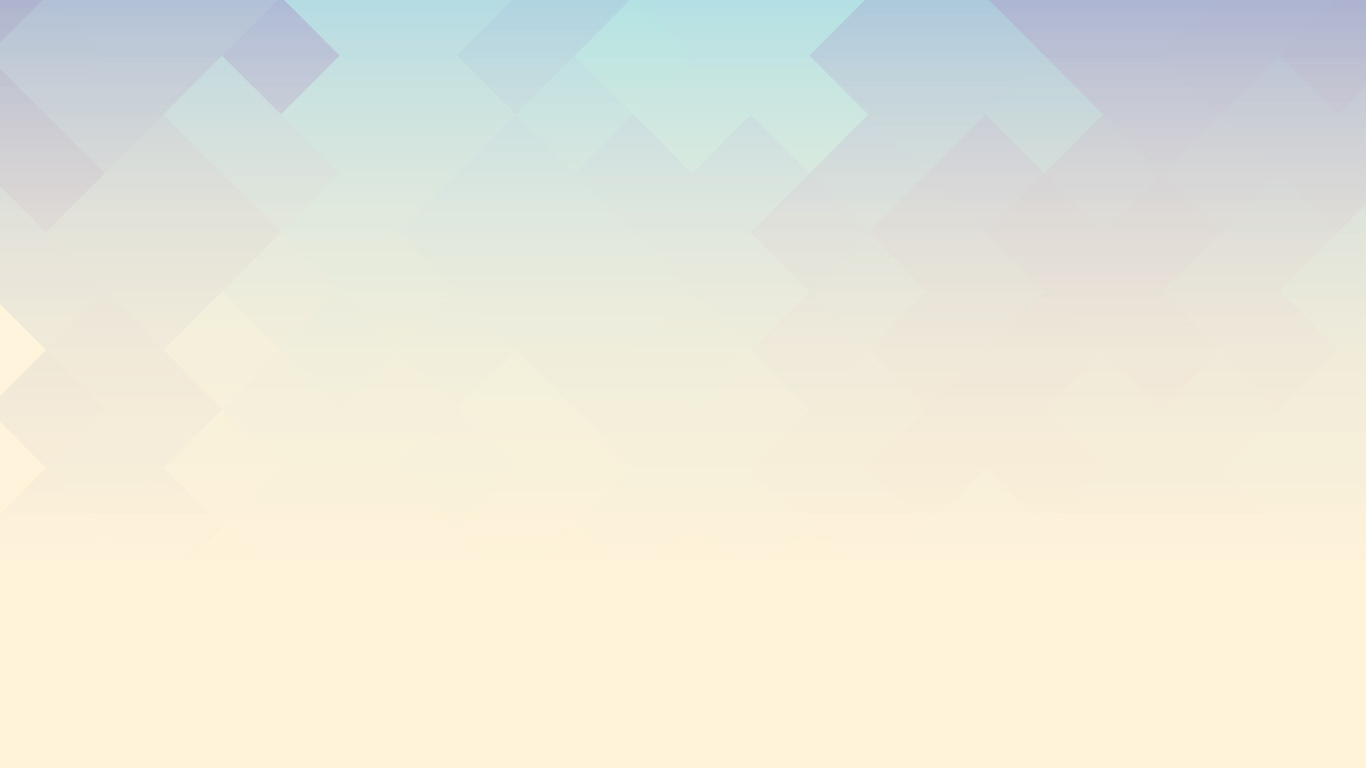 CHÂN THÀNH CẢM ƠN 
QUÝ THẦY CÔ VÀ CÁC EM HỌC SINH!
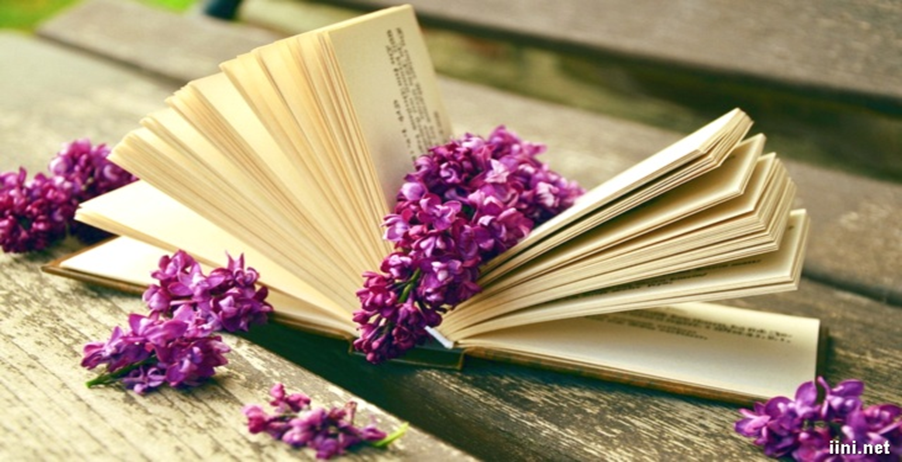